Öğretimin Uyarlanması
SINIFIN DÜZENLENMESİ
Sınıfın Fiziksel Çevresinde Yapılan Düzenlemeler
Sınıfın ısı
Sınıftaki ışık miktarı
Gürültü düzeyi
Sınıfın büyüklüğü
Ulaşılabilirlik
Oturma yerleri
Öğretim ortamının dikkat dağıtıcılıktan arındırılması
Sınıf Kurallarının Oluşturulması
Sınıf İkliminin Düzenlenmesi
Sınıfın Genel İşleyişinin Düzenlenmesi https://www.youtube.com/watch?v=qh1meBo_m1w
Zamanı Etkili Kullanma
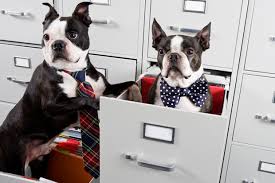 Öğrenci Gruplarının Oluşturulması
Büyük grup Öğretimi:
Küçük grup Öğretimi
Aynı beceri düzeyinde
Farklı beceri düzeyleri
Bireysel Öğretim
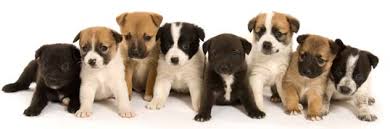 Öğretim Materyalinin Seçimi
Ders kitapları
Daha detaylı başlıklandırma
Öğrenci ihtiyacına göre belirleme (büyük punto, kalın yaprak vb.)
İlişkili başlıklandırma
Destekleyici materyallerin kullanımının önünü açar nitelikte olma
Öğretmen yapımı araçlar ve modeller
Konu ve gelişimle örtüşmesi
Başka bir konuyu öğrenirken de kullanmaya izin vermeli
Tüm duyuları desteklemesi
Öğrencilerin kullanımına da uygun olması
Öğretim Yöntemlerinin Uyarlanması
Doğrudan Öğretim
Önceki derste yapılan çalışmaların özetlenmesi ve kontrol edilmesi
Yeni içeriğin ya da becerinin sunumu
Rehberlik ve değerlendirme
Geri bildirim vermek, düzeltmek ve gerektiğinde yeniden öğretmek
Bağımsız alıştırmalar yapma fırsatı vermek
Sürekli değerlendirme
Doğrudan Öğretimin Yönteminin Uygulanması
Genel Bilgi
Önceki ders özeti, yeni içeriğin sunumu, rehberlik ve kontrol, geri bildirim, bağımsız alıştırmalar, sürekli değerlenirme
Uygulama öncesi yapılacaklar
Analiz
Performans belirleme, amaç yazma, ders planı hazırlama
Uygulama
Günlük gözden geçirme
Konuların Sunumu
Güdülenme ve dikkat
Yönlendirilmiş
Pekiştirme ve düzeltme
Bağımsız alıştırmalar
Uygulama sonrası
Öğretim Sonu Değerlendirme
Haftalık ve Aylık Gözden Geçirme
İşbirliğine Dayalı Öğrenme
Akran Öğretimi
İşbirliğine dayalı ev ödevi ekibi
Parçadan bütüne öğretim tekniği
Birlikte öğrenme tekniği
İşbirliğine dayalı öğrenmenin uygulanması
Amaçların belirlenmesi
Öğrencilerin gruplara ayrılması
Ekip programına karar verme
Sınıfın ve materyallerin düzenlenmesi
Bireysel sorumluluk ve katılım sağlamak
İşbirliği yapma becerisinin öğretilmesi
İzleme ve değerlendirme
Öğrenmeyi Etkileyen Diğer Değişkenler
Öğrencilerin Öğrenme Biçimleri:
Bireyden bireye farklılık gösterir
Farklı duyusal alanlardaki sınırlılık öğrenmeyi güçleştirebilir.
Her ne kadar özel gereksinimli bireylerin öğrenmeleri duyulardan etkilense de normal gelişim gösteren öğrenciler  de etkilenebilir.
Belirlenmesi ve önlem alınması önemli
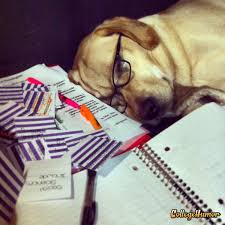 Görsel Algılama Problemleri
Okurken ya da bakarak yazarken sıklıkla yerini kaybeder
Resim, kitap ya da asetatla anlatılan görsel malzemeden hoşlanmaz
Yazılı ödevlerde ya da testlerde çok yavaştır
Gördüklerini hatırlamada güçlükleri vardır.
Görmeye dayalı sözcük dağarcığı zayıftı.
İşitsel Algılama Problemleri
Sesleri ve sözcükleri ayırt etmede güçlük
Dersler sırasında dikkatini ve ilgisini kaybeder
Sözel sunumlardan doğru notlar alamaz
Duyduklarını hatırlamakta güçlük çeker
Konuşanın yüzüne sürekli bakar ya da konuşmacıya doğru eğilir
Yabancı seslerden rahatsız olur
Söylenenleri yapmadan önce tekrar eder
Öğrencilerin Dikkat Süreleri
Her öğrencinin dikkat süresi birbirinden farklıdır. Öğrencilerin gelişim düzeyleri göz önüne alındığında dikkat süreleri kısadır.
Özel gereksinimli öğrencilerin süreleri akranlarından genelde daha sınırlıdır.
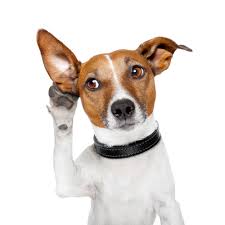 Ev Ödevlerinin Uyarlanması
Okulda kazanılan bilginin evde uygulanmasına olanak verir.
Ödevleri kendi hızlarına ve gereksinimlerine göre ayarlayabilir.
Okulda tamamlanamayan ödevlerin evde tamamlanmasına olanak verir
Bağımsız çalışma becerilerinin geliştirilmesine yardım eder.
Okul ile aile arasında iletişim kurulmasına yardım eder.
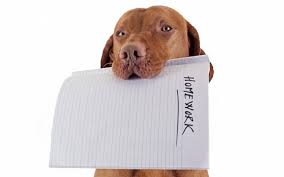 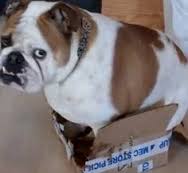 Uyarlamalar
Öğrencinin düzeyine uygun olmalıdır.
Öğrenci özellikleri temel alınmalıdır.
Ödev yazılı olarak verilmeli, basit ve anlaşılır bir dil kullanılmalı. Gerekirse ödevi deftere geçirme sürecinde ek süre tanınmalı ve kontrol edilmeli.
Verilen ödevin anlaşıldığından emin olunmalı.
Ödev için gerekli materyaller açıklanmalı gerekirse sağlanmalı.
Ödevler mutlaka kontrol edilmeli gerekli düzeltmeler yapılmalı ve pekiştirilmelidir.